Protecting Colleges and Students
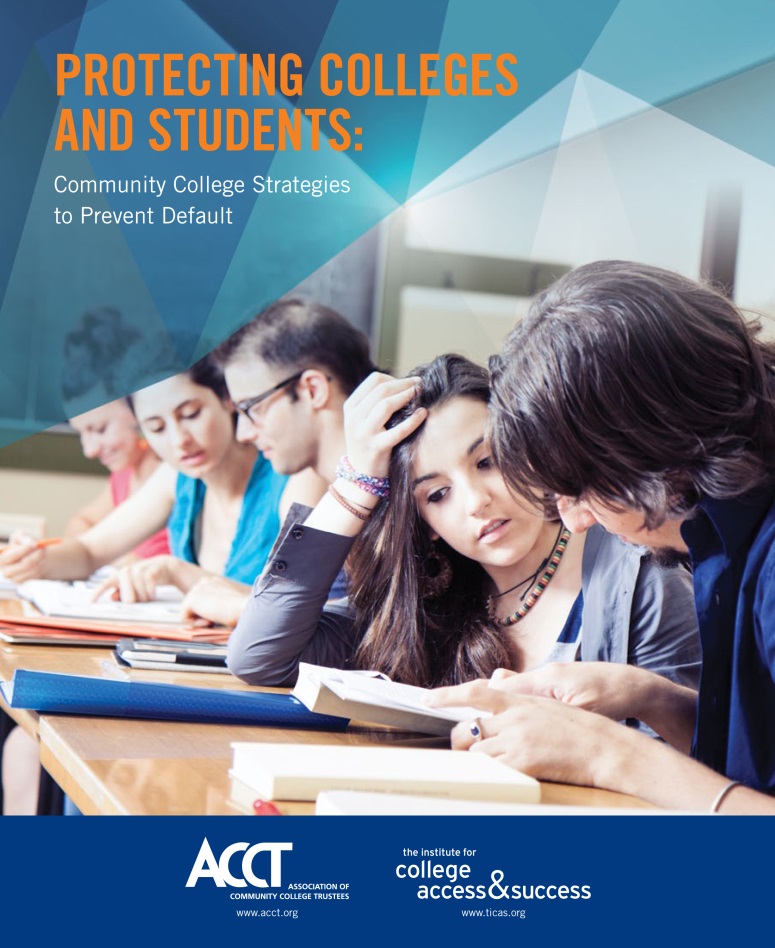 Community College Strategies to Prevent Default
Jee Hang Lee
Vice President for Public Policy and External Relations, ACCT

Dr. Randy Parker
President, Guilford Technical Community College
CDRs on the RiseThree-Year Cohort Default Rate
Report Overview
9 diverse colleges selected
FY 2010 3-year CDR
Data analysis & interviews
Institutional profiles
College practices & policies
Federal policy recommendations
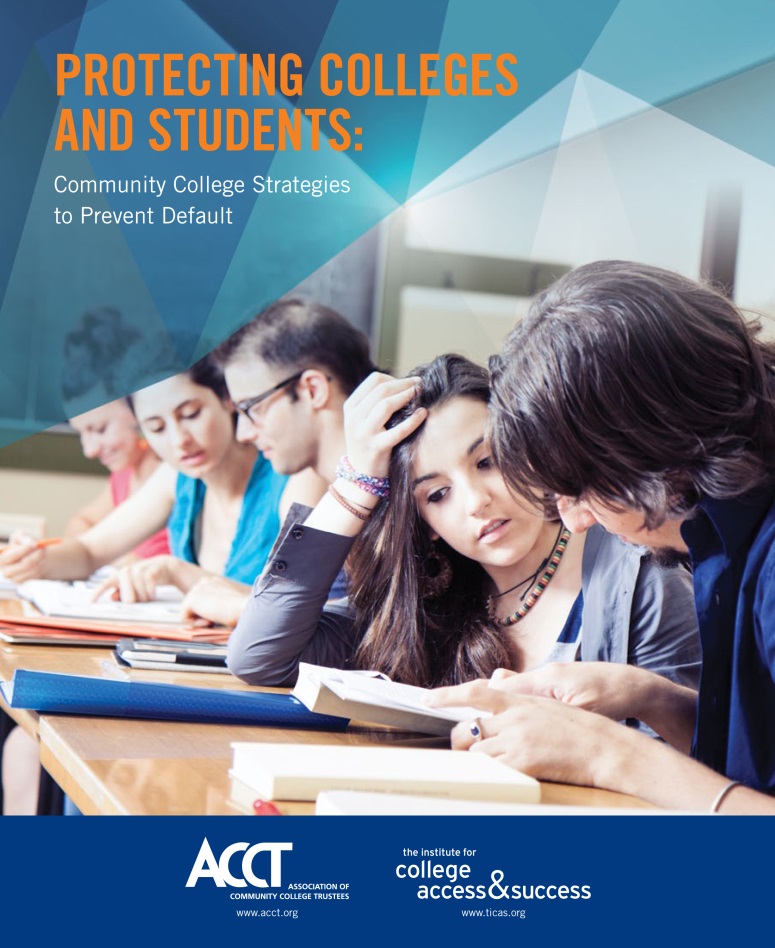 3
Report Theory of Action
Summary of Findings
Clear and strong link between NON-completion and default. Across all colleges in survey: 
9% of program completers defaulted, compared to 27% of non-completers
16% of borrowers who completed at least 15 credits defaulted, compared to 38% of those who didn’t complete 15 credits

Efforts to promote student success & completion 
are default prevention efforts
Summary of Findings, Cont’d
Apart from completion, more differences than similarities across colleges: in rates, gaps, and the make-up of borrowers
Distribution matters: for example, program completers comprised 13% to 41% of borrowers entering repayment
At some colleges, “higher risk” borrowers at some colleges defaulted at rates similar to lower risk borrowers

Default prevention strategies are not one-size-fits all
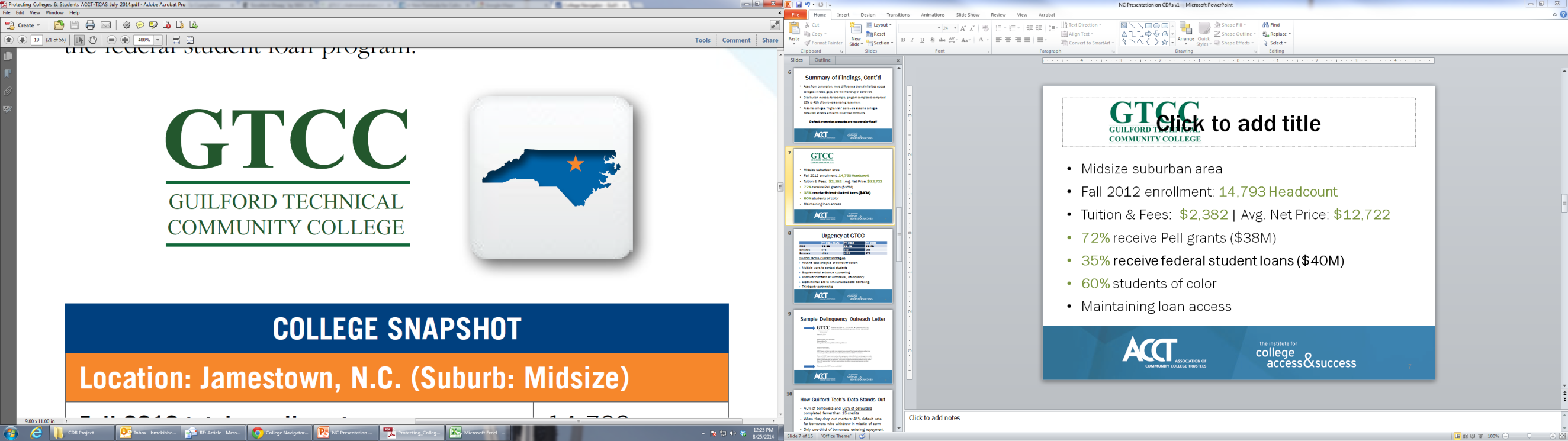 Midsize suburban area
Fall 2012 enrollment: 14,793 Headcount
Tuition & Fees:  $2,382 | Avg. Net Price: $12,722
72% receive Pell grants ($38M)
35% receive federal student loans ($40M)
60% students of color
Maintaining loan access
7
GTCC: 3-Year CDR
How Guilford Tech’s Data Stands Out
43% of borrowers and 63% of defaulters completed fewer than 15 credits
When they drop out matters: 41% default rate for borrowers who withdrew in middle of term
Only one-third of borrowers entering repayment completed loan exit counseling
Those that completed exit counseling: 11% default
Those that did not complete: 33% default
9
[Speaker Notes: Servicer data:  84% of the defaulters in FY 2011 2-year CDR were with one servicer: ACS. ACS was removed as a servicer this last August and their remaining portfolio was distributed to the other participating servicers.  No reason was given as to why they were no longer participating, but one can infer that their servicing may not have been up to par.

Defaulters that completed exit counseling: 11.3% defaulted 
Borrowers that did not complete counseling: 33.4% defaulted
Just 1/3 of all borrowers completed exist counseling in total – room for growth

Another way to say this is that 40% of non-defaulters completed exit counseling, while only 14.5% of defaulters completed exit counseling.]
Urgency at GTCC
Current Strategies
Third-party partnership
Routine data analysis of borrower cohort
Supplemental entrance counseling
Multiple loan disbursements per term
Additional ways to contact students
Borrower outreach at withdrawal, delinquency
Experimental site to limit unsub. borrowing
10
Sample Delinquency Outreach Letter
11
Institutional Policy Rec’s
Direct Loan participation is important
Routine analysis of CDRs, tailored to college
Default reduction as a campus-wide endeavor
Consider and evaluate third-party partnerships
Reexamine loan packaging policy
College-driven borrower outreach strategies
CDR appeals when necessary
12
Trustees Can:
Ask for updates on annual CDR releases
Request staff presentation, analysis of available federal loan data
Review third-party contract rec’s to board
Encourage a diversity of options from admin
Federal Policy Recommendations
Congressional Action Needed
Streamline and simplify student loan servicing
Single point-of-contact
Auto-enroll severely delinquent borrowers in IBR
Student Default Risk Index
14
Federal Policy Recommendations
U.S. Department of Education Action Needed:
Improve CDR appeals
Enhance & exit counseling resources
Make data sources (NSLDS) more user-friendly
Study pro-rating federal loans based on enrollment intensity
15
Thank You!
Download the report at www.acct.org

For more information, contact:
jhlee@acct.org
202.775.4450